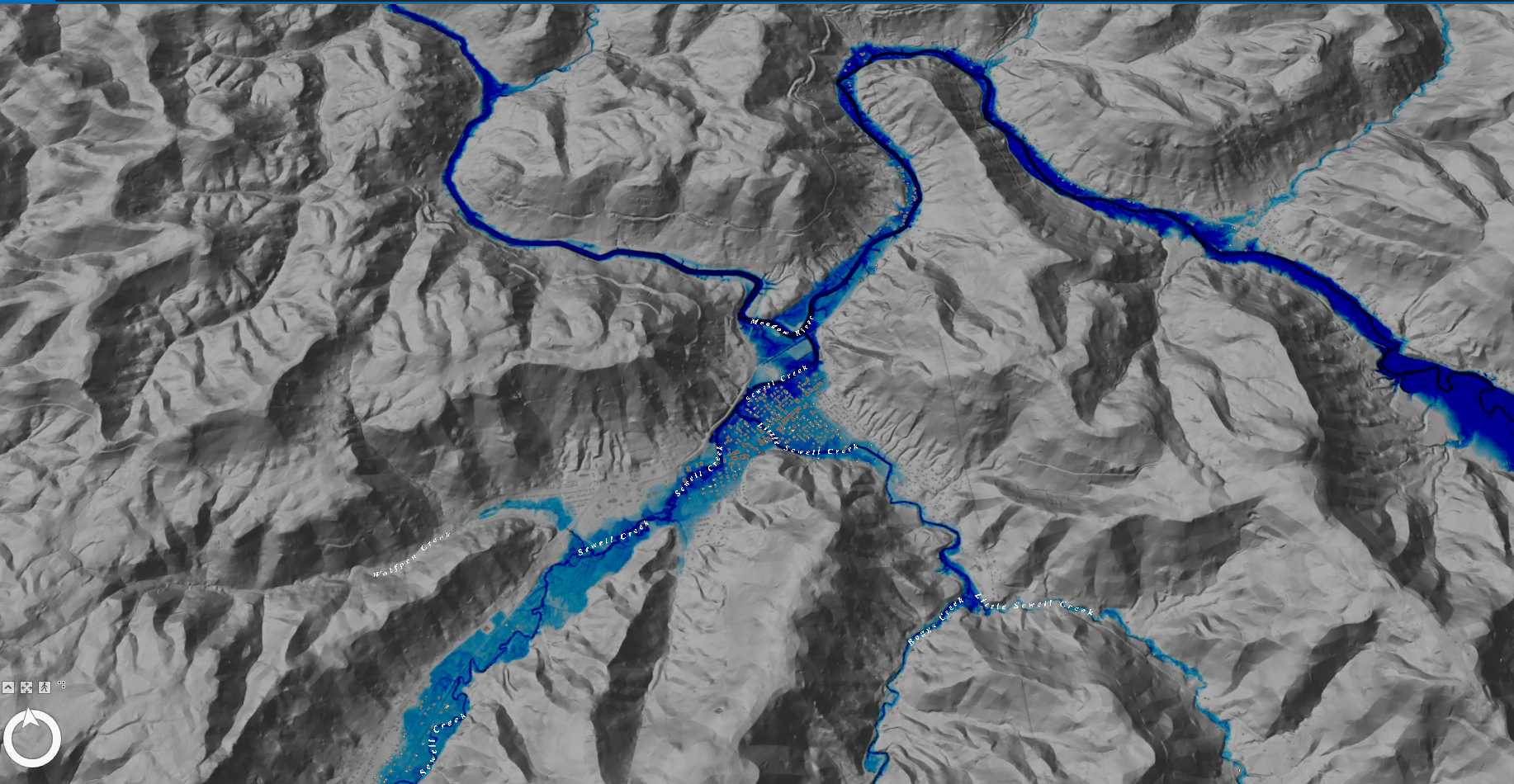 FEMA Flood Depth
Legend
Rainelle, WV
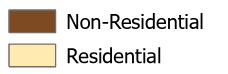 0ft


FLOOD DEPTH


35ft
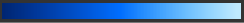 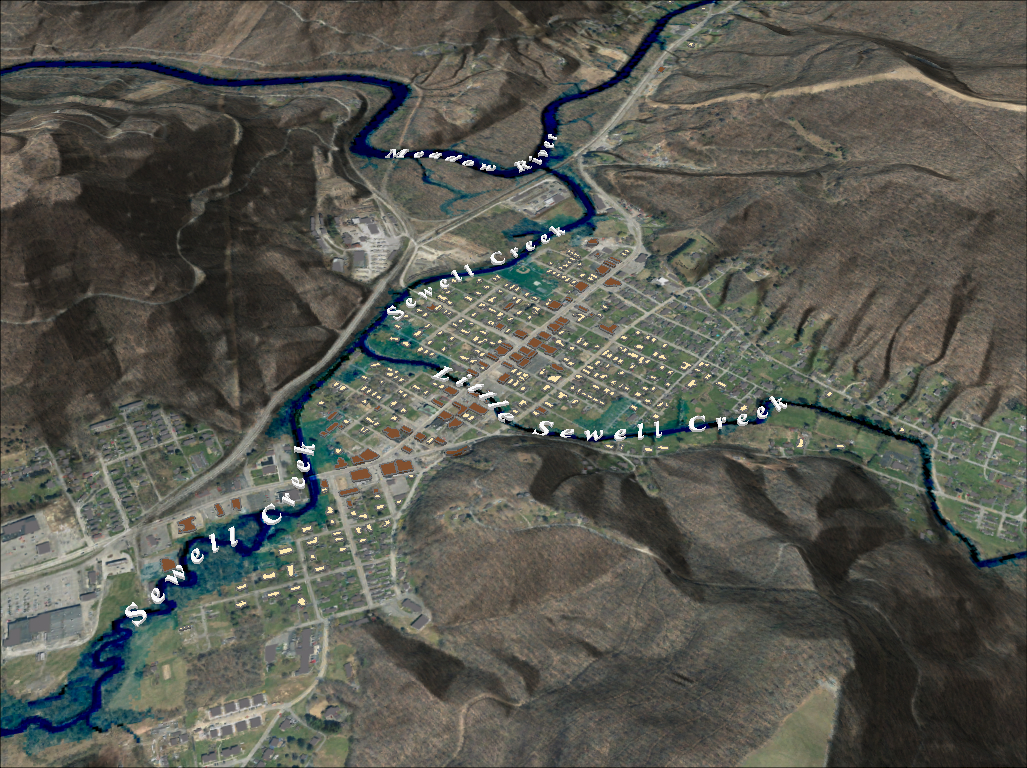 [Speaker Notes: FEMA 10year Aerial]
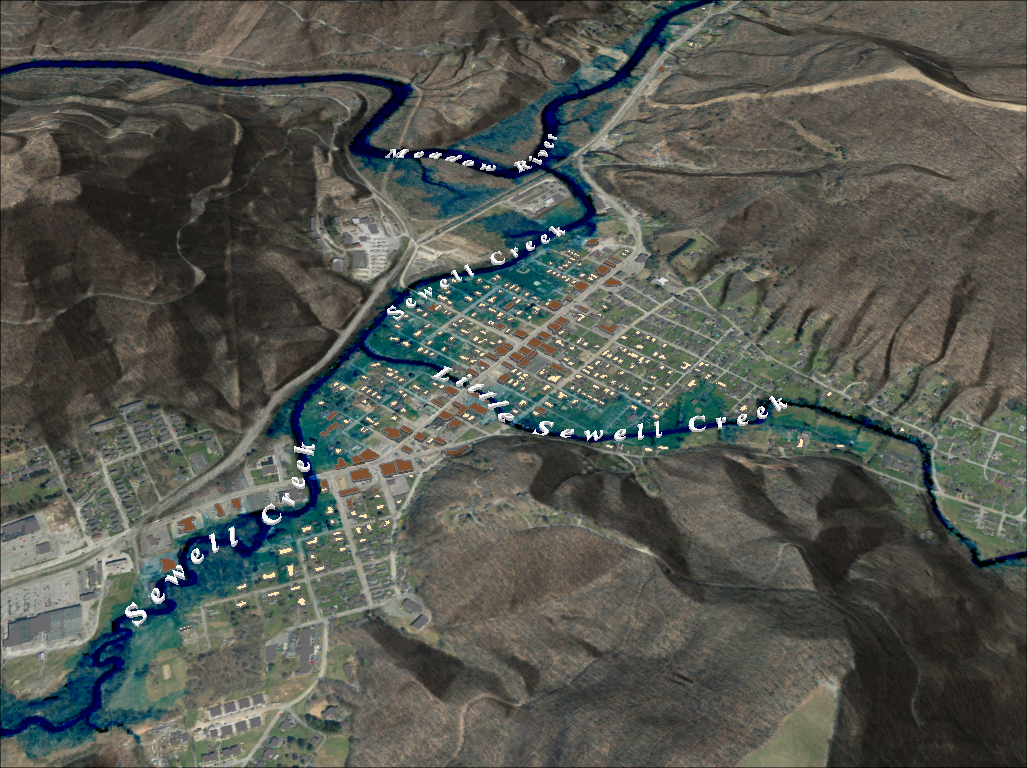 [Speaker Notes: FEMA 25year Aerial]
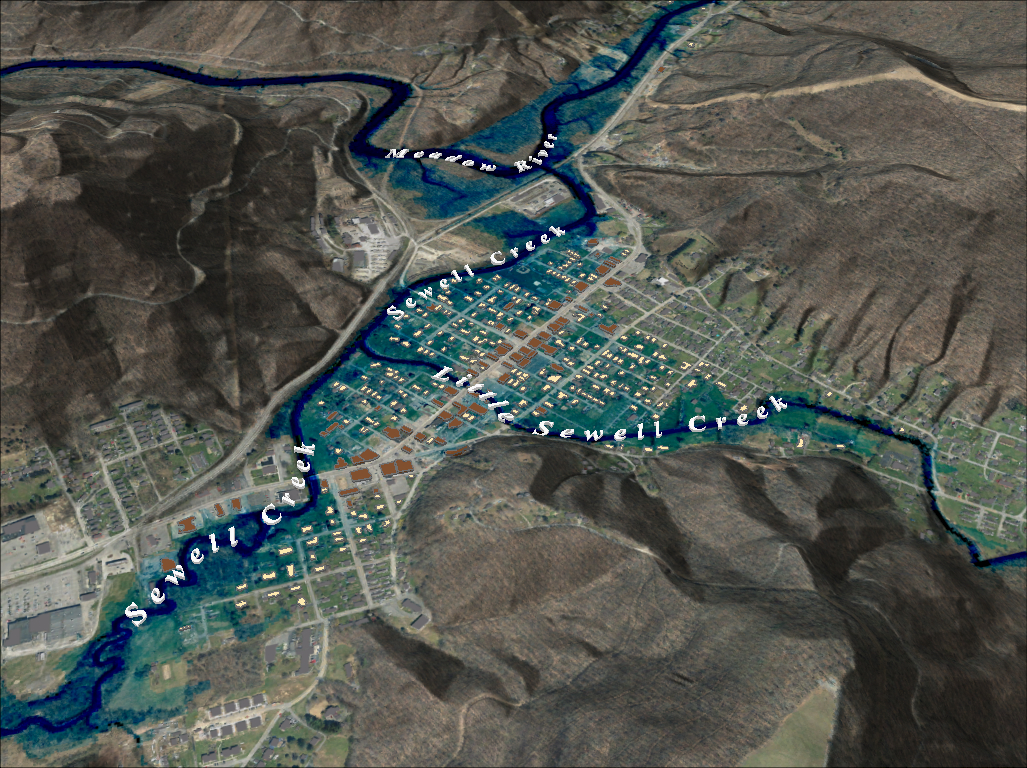 [Speaker Notes: FEMA 50year Aerial]
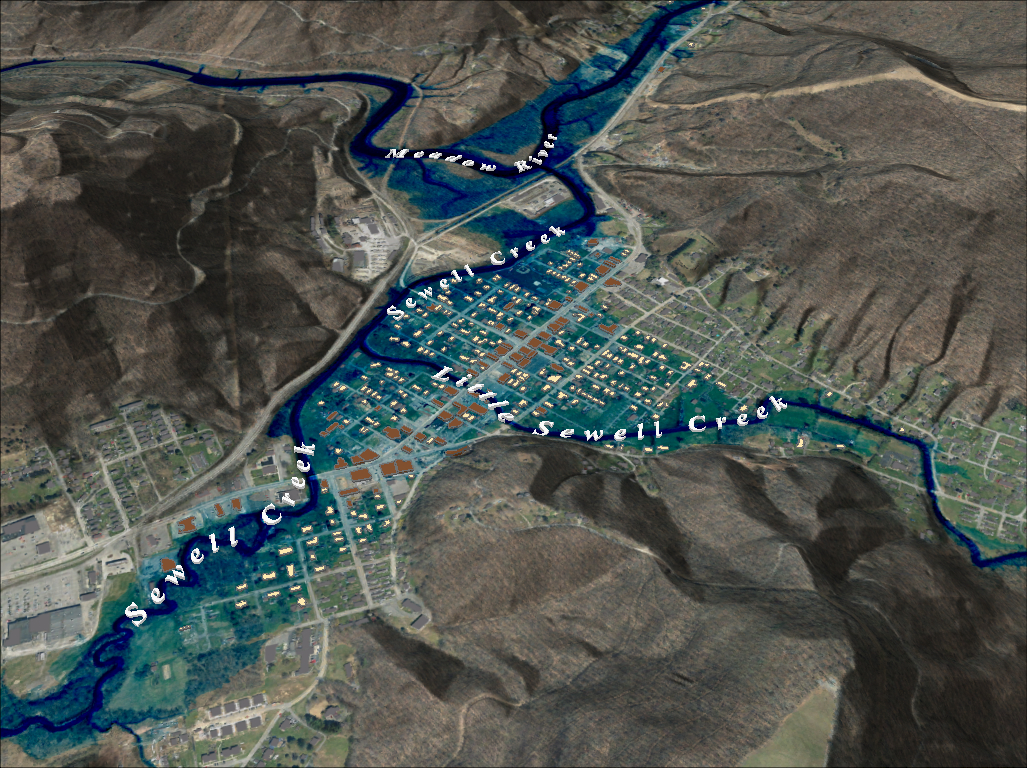 [Speaker Notes: FEMA 100year Aerial]
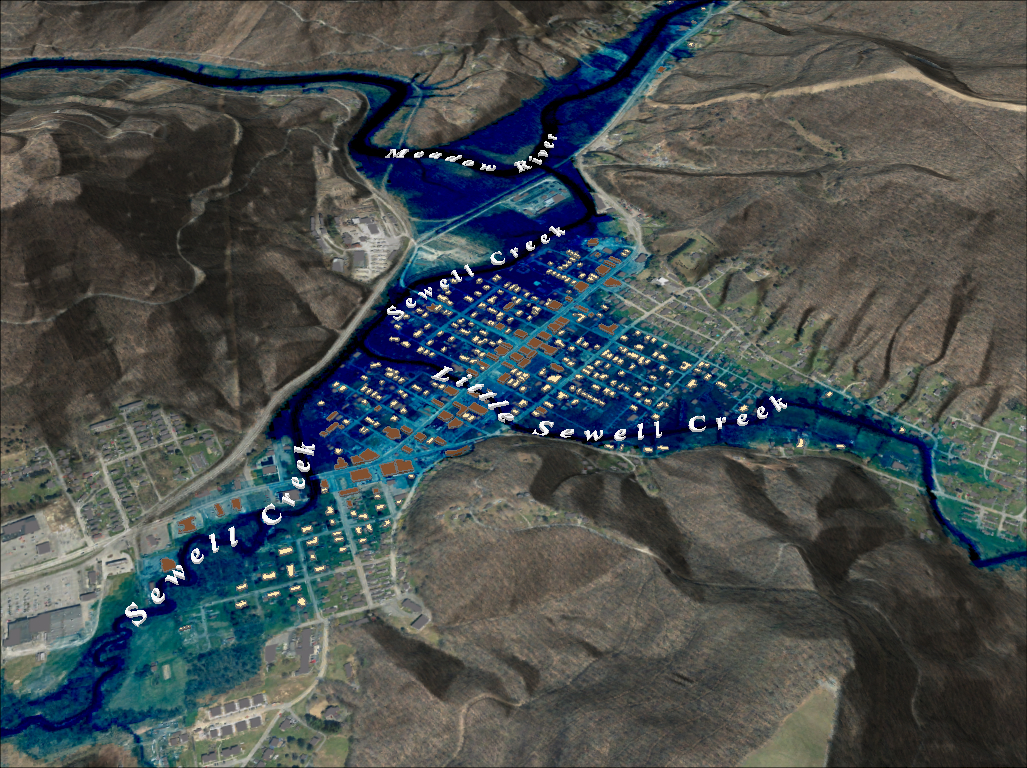 [Speaker Notes: FEMA 100year PLUS Aerial]
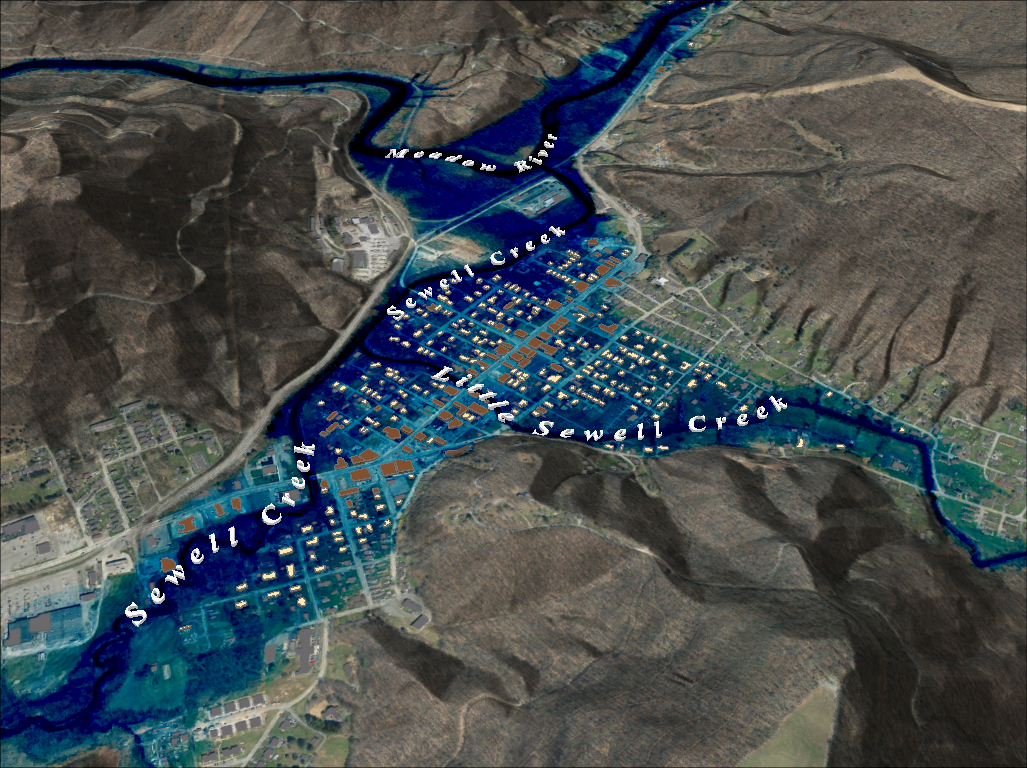 [Speaker Notes: FEMA 500year Aerial]
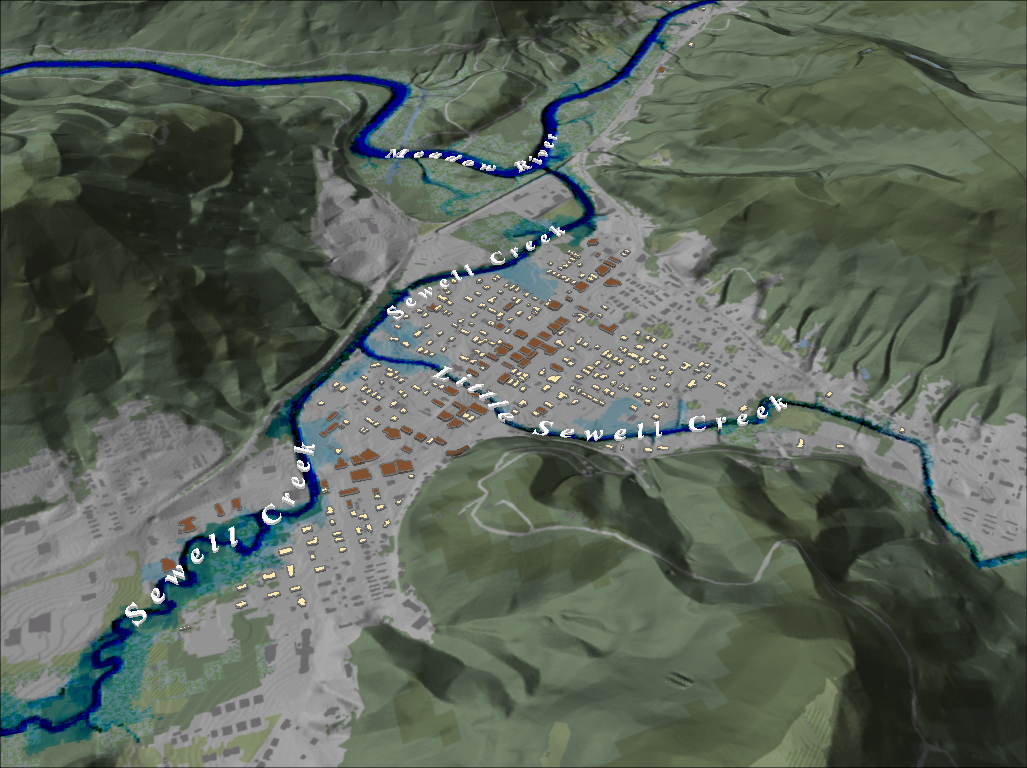 [Speaker Notes: FEMA 10 year NLCD Hillshade]
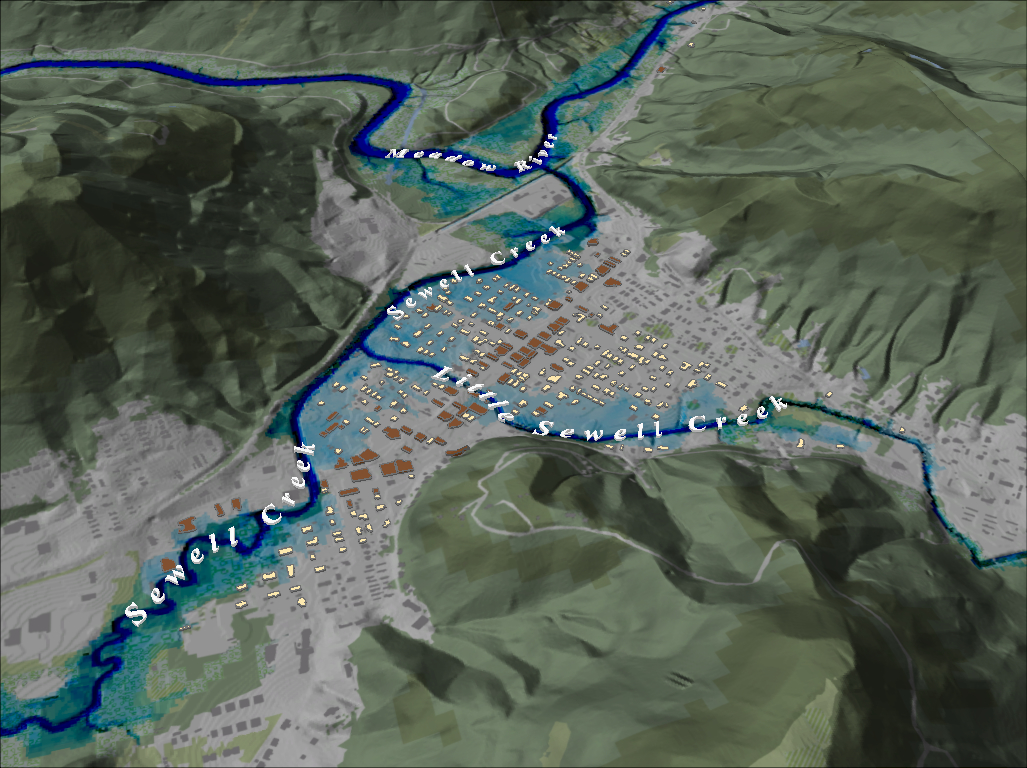 [Speaker Notes: FEMA 25 year NLCD Hillshade]
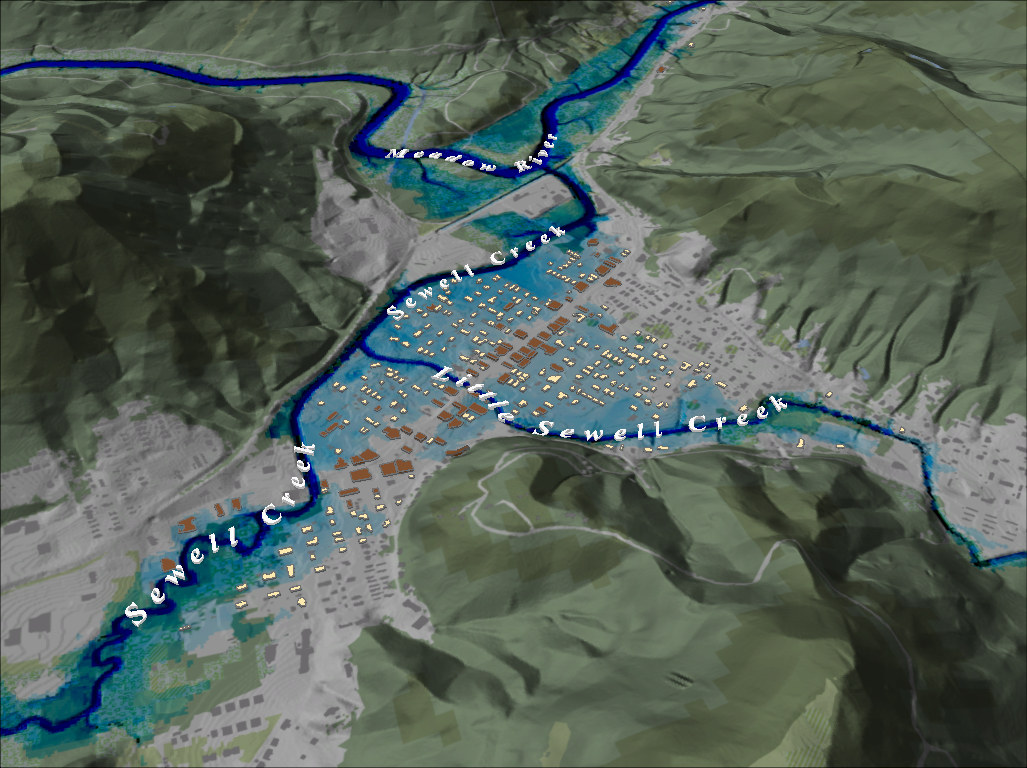 [Speaker Notes: FEMA 50 year NLCD Hillshade]
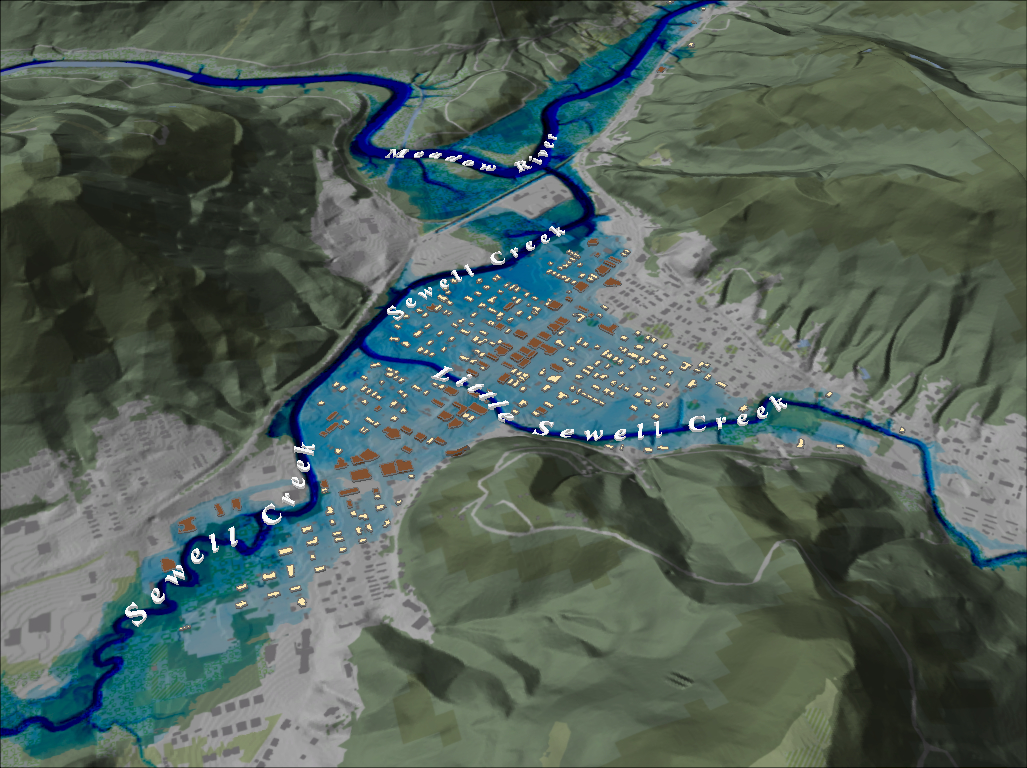 [Speaker Notes: FEMA 100 year NLCD Hillshade]
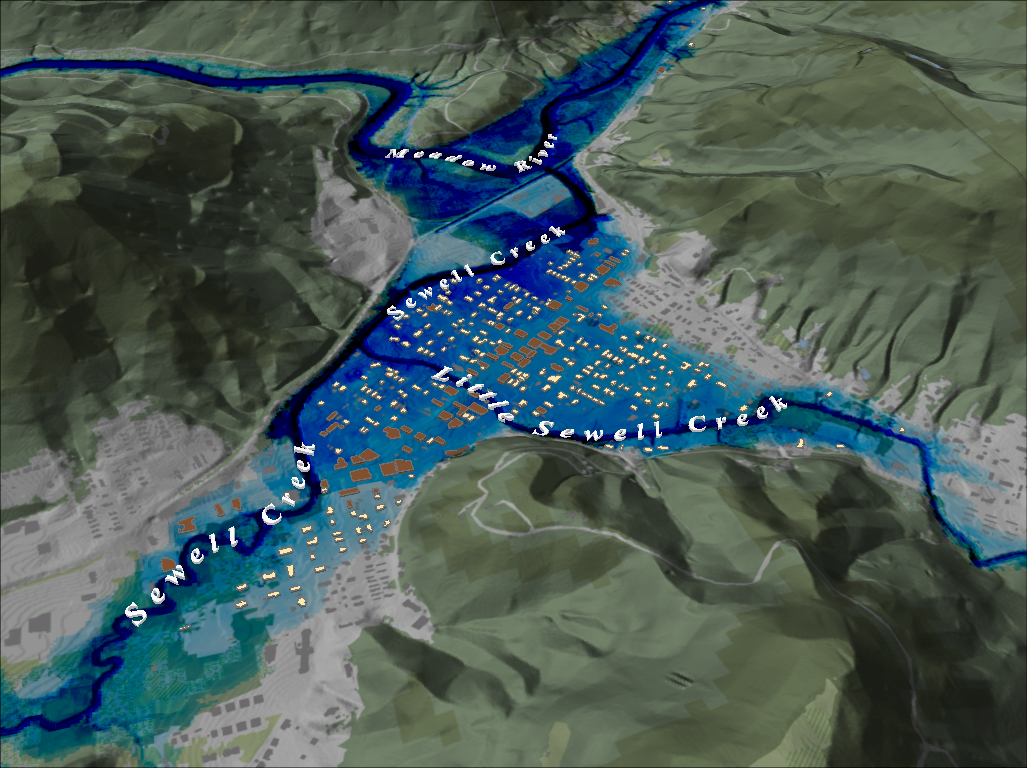 [Speaker Notes: FEMA 100 year PLUS NLCD Hillshade]
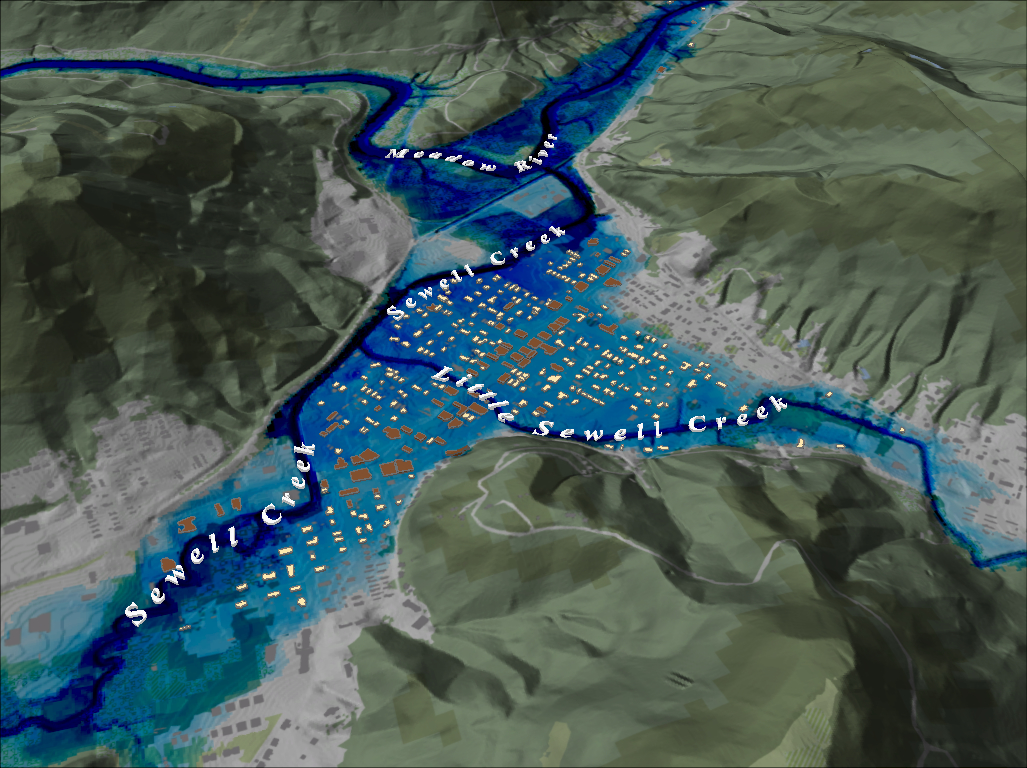 [Speaker Notes: FEMA 500 year NLCD Hillshade]
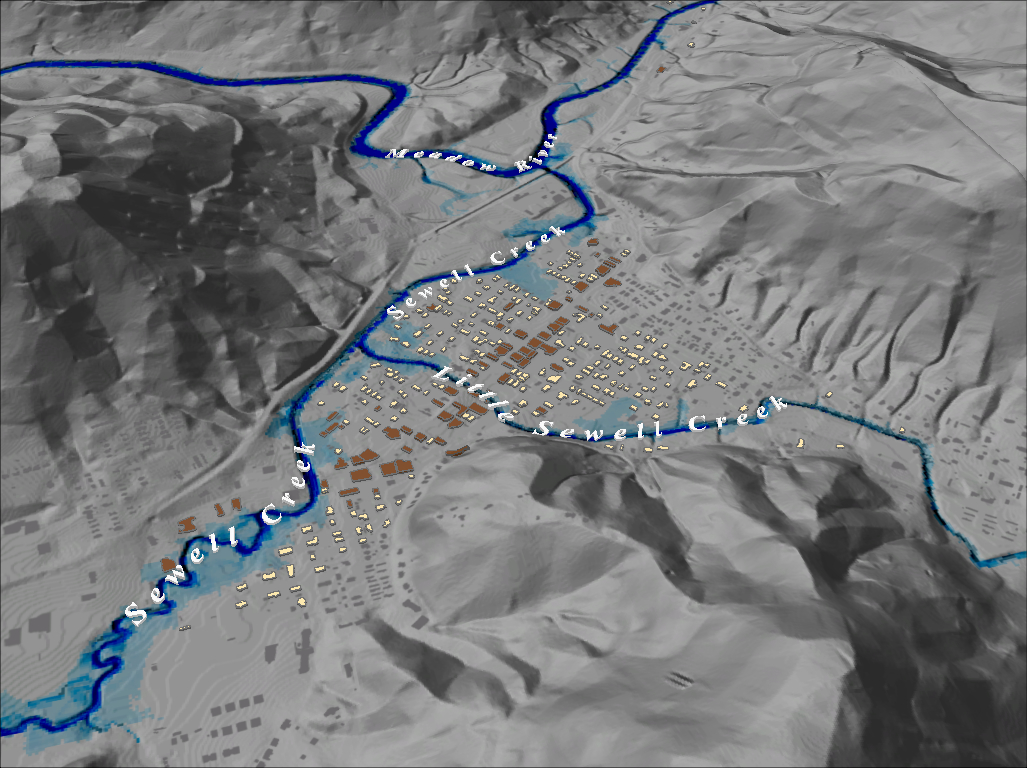 [Speaker Notes: FEMA 10 year Grey Hillshade]
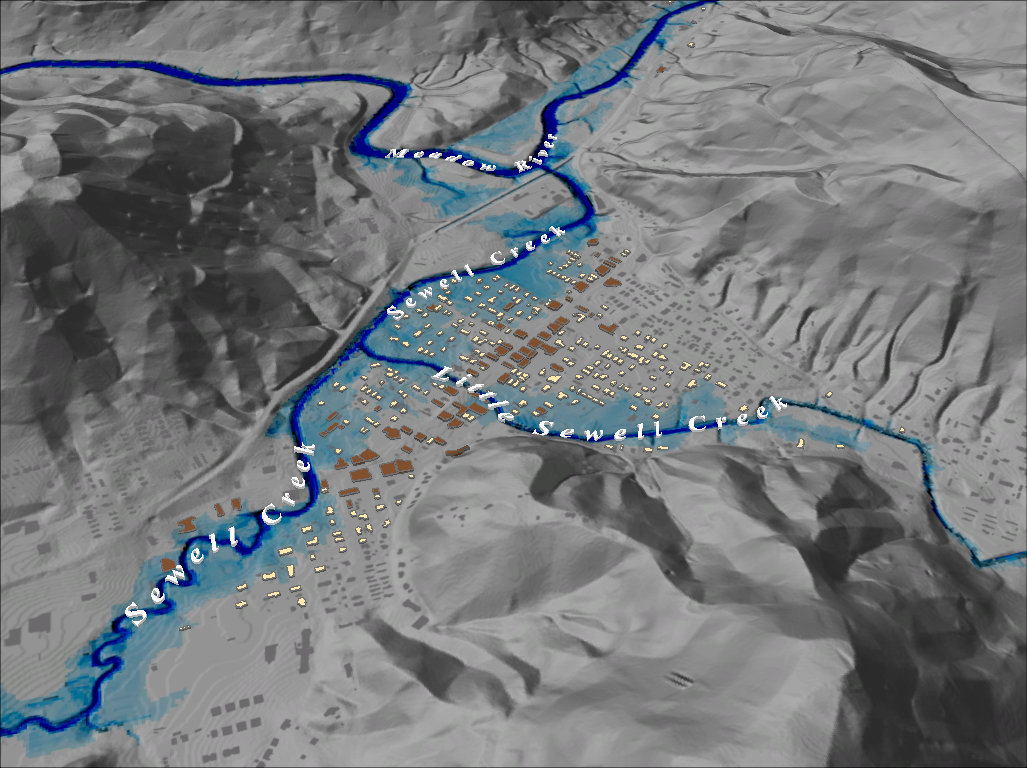 [Speaker Notes: FEMA 25 year Grey Hillshade]
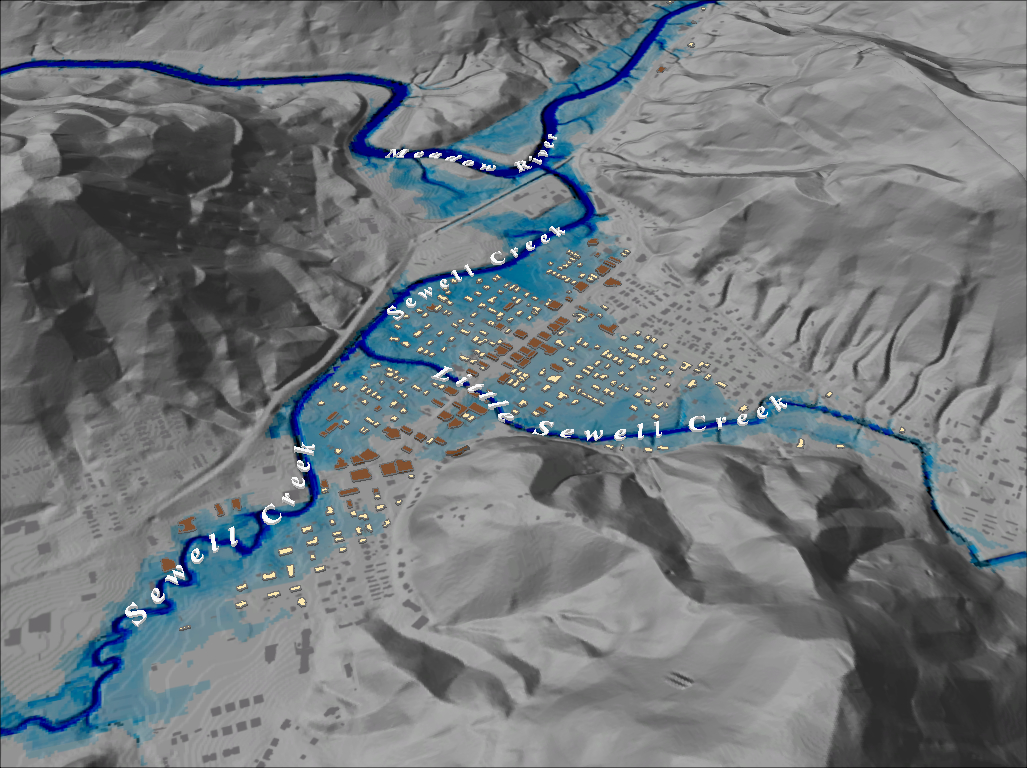 [Speaker Notes: FEMA 50 year Grey Hillshade]
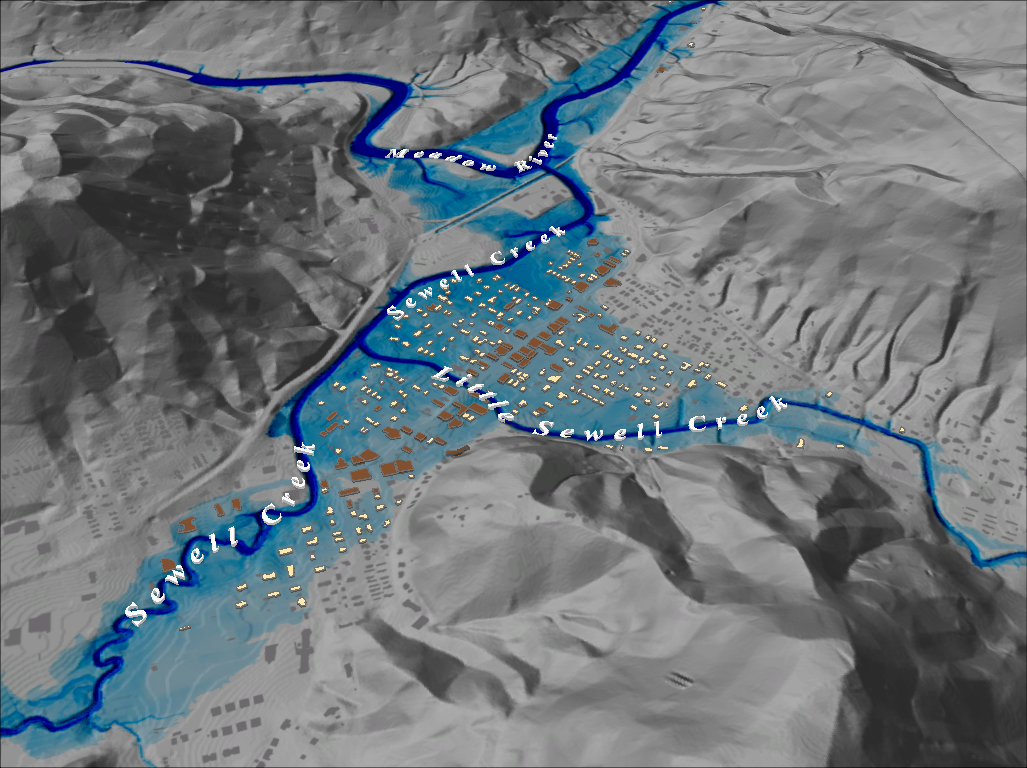 [Speaker Notes: FEMA 100 year Grey Hillshade]
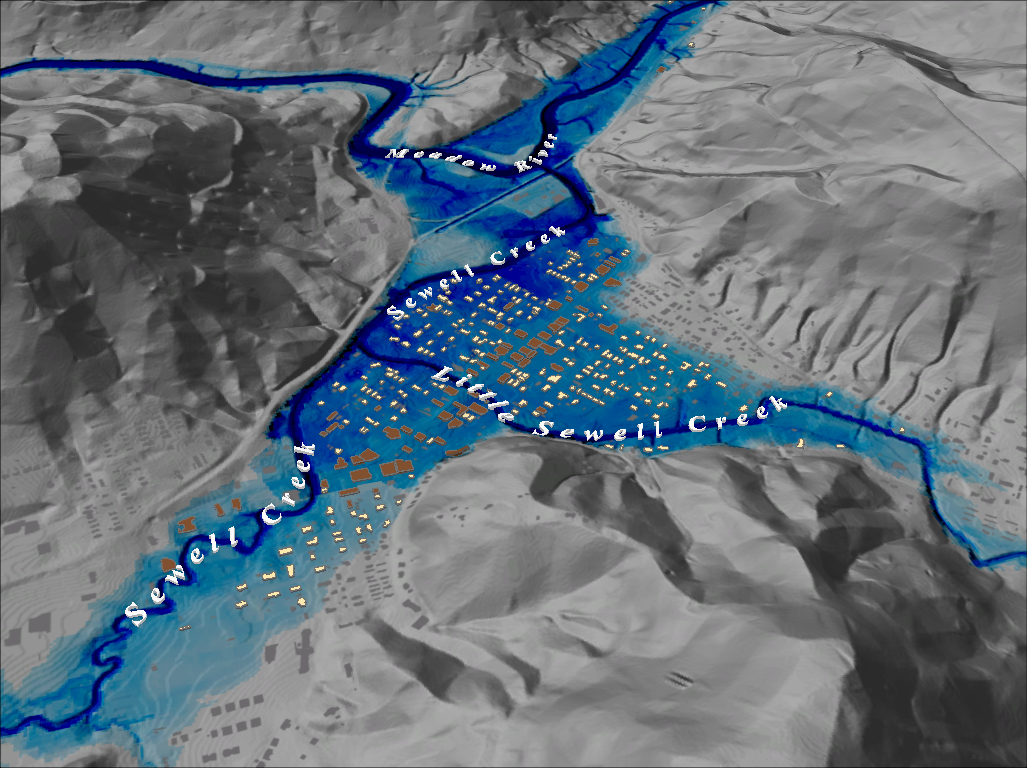 [Speaker Notes: FEMA 100 year PLUS Grey Hillshade]
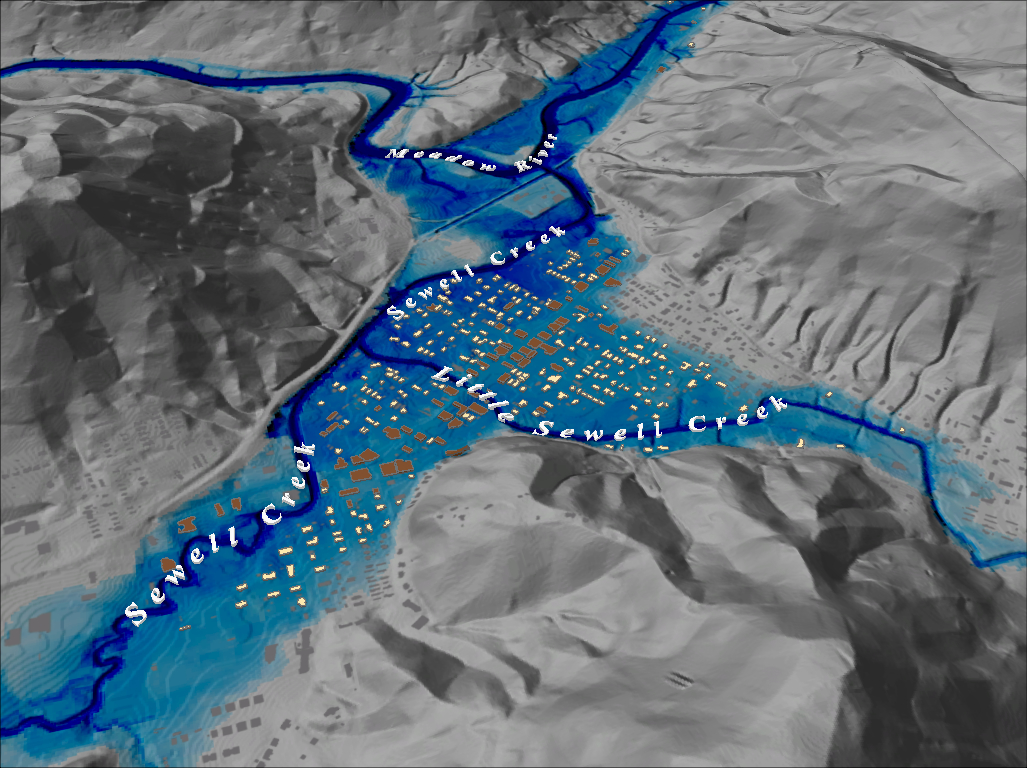 [Speaker Notes: FEMA 500 year Grey Hillshade]